Data Analysis and Statistics
Algebra 2
Chapter 11
[Speaker Notes: Algebra II 11]
This Slideshow was developed to accompany the textbook
Larson Algebra 2
By Larson, R., Boswell, L., Kanold, T. D., & Stiff, L. 
2011 Holt McDougal
Some examples and diagrams are taken from the textbook.
Slides created by 
Richard Wright, Andrews Academy 
rwright@andrews.edu
11.1 Find Measures of Central Tendency and Dispersion
11.1 Find Measures of Central Tendency and Dispersion
Median 
middle number when the numbers are written in order.  (If n is even, the median is the mean of the two middle numbers.)

Mode 
number or numbers that occur most frequently.  There may be one mode, no mode, or more than one mode.
11.1 Find Measures of Central Tendency and Dispersion
In Numbers 2:3-31, is a census of the twelve tribes of Israel by Mt. Sinai.  Find the mean, median, and mode.
Tribe		Census
Judah		74600
Issachar		54400
Zebulun		57400
Reuben		46500
Simeon		59300
Gad		45650
Ephraim		40500
Manasseh		32200
Benjamin		35400
Dan		62700
Asher		41500
Naphtali		53400
[Speaker Notes: Mean = 50296
Median = 49950
Mode = none

There is Levi because he was so bad he lost his inheritance.  Joseph’s tribe was split into two (one for each son)]
11.1 Find Measures of Central Tendency and Dispersion
The winning scores of 6 baseball games are
5, 7, 8, 5, 10, 3
Find the mean, median, and mode.
11.1 Find Measures of Central Tendency and Dispersion
[Speaker Notes: 32-14=18

23-8=15]
11.1 Find Measures of Central Tendency and Dispersion
11.1 Find Measures of Central Tendency and Dispersion
11.1 Find Measures of Central Tendency and Dispersion
Outliers
Value that is much greater than or much less than most of the values in a data set.
Can skew measures of central tendency and dispersion
11.1 Find Measures of Central Tendency and Dispersion
Air Hockey You are competing in an air hockey tournament.  The winning scores for the first 10 games are given below. 

14,15,15,17,11

Find the mean, median, mode, range, and standard deviation of the data set.
The winning score in the next game is an outlier, 25.  Find the new mean, median, mode, range, and standard deviation.
Which measure of central tendency does the outlier affect the most? the least?
What effect does the outlier have on the range and standard deviation?
11.1 Find Measures of Central Tendency and Dispersion
On the homework, do one standard deviation by hand.  You can use your calculator to do the rest.
Quiz
11.1 Homework Quiz
11.2 Apply Transformations to Data
Adding a Constant to Data Values

When a constant is added to every value in a data set, the following are true:
The mean, median, and mode of the new data set can be obtained by adding the same constant to the mean, median, and mode of the original data set.
The range and standard deviation are unchanged.
11.2 Apply Transformations to Data
The data below give the weights of 5 people.  At the end of a month, each person had lost 3 pounds.  Give the mean, median, mode, range, and standard deviation of the starting weights and the weights at the end of the month.

138, 142, 155, 140, 155
[Speaker Notes: Mean: 146 and 143
Median: 142 and 139
Mode: 155 and 152
Range: 17 and 17
Std. Dev.: 7.46 and 7.46]
11.2 Apply Transformations to Data
Multiplying Data Values by a Constant

When each value of a data set is multiplied by a positive constant, the new mean, median, mode, range, and standard deviation can be found by multiplying each original statistic by the same constant.
11.2 Apply Transformations to Data
The data below give the weights of 5 people. Give the mean, median, mode, range, and standard deviation for the weights of the 5 people in kilograms.  
(Note: 1 pound ≈ 0.45 kilogram)

138, 142, 155, 140, 155
[Speaker Notes: Mean: 65.7
Median: 63.9
Mode: 69.75
Range: 7.65
Std. Dev.: 3.36]
Quiz
11.2 Homework Quiz
11.3 Use Normal Distributions
A normal distribution is modeled by a bell-shaped curve called a normal curve that is symmetric about the mean.
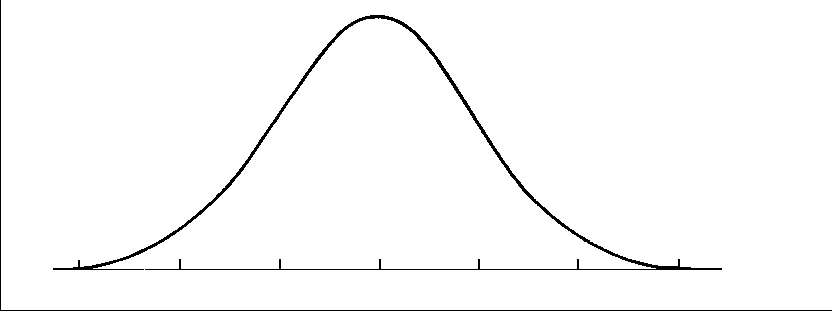 11.3 Use Normal Distributions
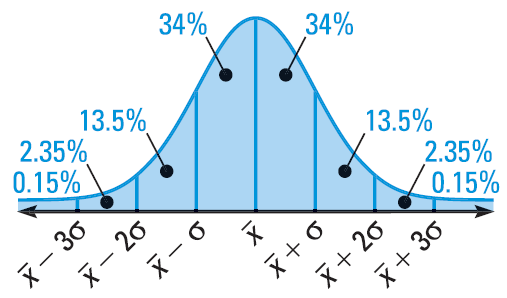 11.3 Use Normal Distributions
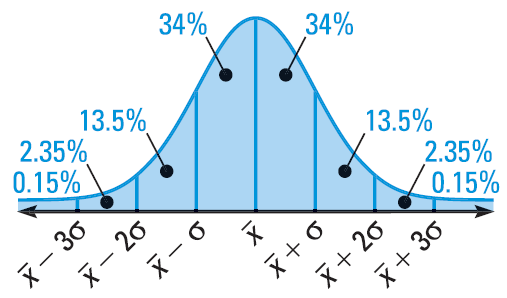 11.3 Use Normal Distributions
The weight of strawberry packages is normally distributed with a mean of 16.18 oz and standard deviation of 0.34 oz.  If you randomly choose 2 containers, what is the probability that both weigh less than 15.5 oz?
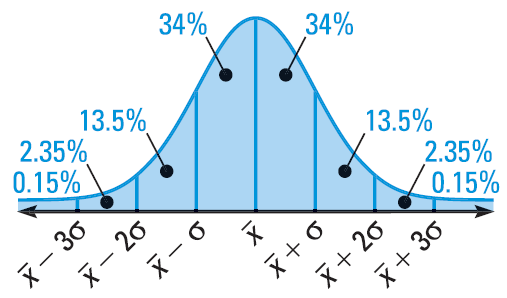 [Speaker Notes: P(<15.5)P(<15.5) = 0.025(0.025) = 0.000625]
11.3 Use Normal Distributions
11.3 Use Normal Distributions
If a z-score is known, the probability of that value or less can be found from a Standard Normal Table.
P(z ≤ -0.4) = 0.3446
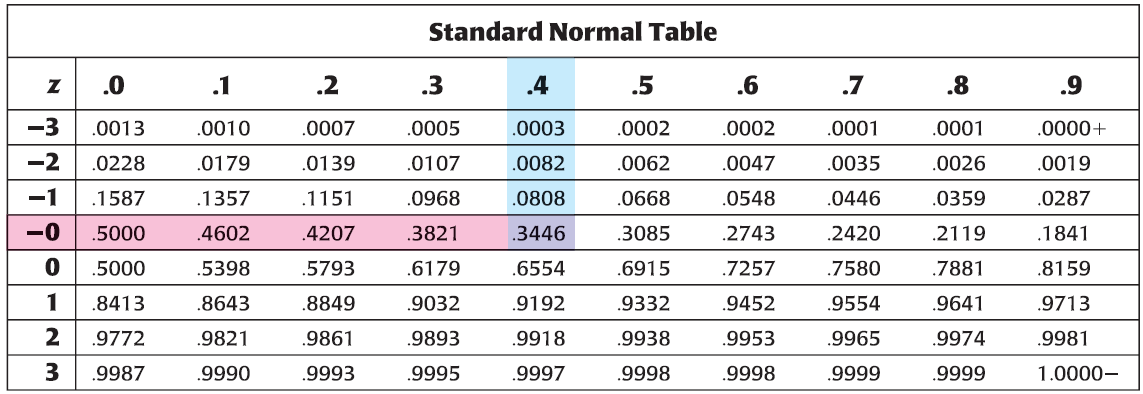 11.3 Use Normal Distributions
[Speaker Notes: If want P(z ≤ n), let z1 = -100 and z2 = n]
11.3 Use Normal Distributions
Quiz
11.3 Homework Quiz
11.4 Select and Draw Conclusions from Samples
Population 
A group of people or objects that you want information about.  
Sample	
When it is too hard to work with everything, information is gathered from a subset of the population. 

There are 4 types of samples:
Self-selected  – member volunteer
Systematic – rule is used to select members
Convenience – easy-to-reach members
Random – everyone has equal chance of being selected
11.4 Select and Draw Conclusions from Samples
A manufacturer wants to sample the parts from a production line for defects.  Identify the type of sample described.
The manufacturer has every 5th item on the production line tested for defects.


The manufacturer has the first 50 items on the production line tested
[Speaker Notes: Systematic
Convenience]
11.4 Select and Draw Conclusions from Samples
Unbiased Sample
Ensure accurate conclusions about a population from a sample. 
An unbiased sample is representative of the population.  
A sample that over- or underrepresents part of the population is a biased sample.

Although there are many ways of sampling a population, a random sample is preferred because it is most likely to be representative of the population.
11.4 Select and Draw Conclusions from Samples
A magazine asked its readers to send in their responses to several questions regarding healthy eating.  Tell whether the sample of responses is biased or unbiased. Explain.
[Speaker Notes: Possible response: The sample is biased because only readers with strong opinions will respond.]
11.4 Select and Draw Conclusions from Samples
The owner of a company with 300 employees wants to survey them about their preference for a regular 5-day, 8-hour workweek or a 4-day, 10-hour workweek.  Describe a method for selecting a random sample of 50 employees to poll.
[Speaker Notes: Possible solution: Placing the names in a hat and choosing 50 at random.  Solutions may vary, but the sampling method must be random.]
11.4 Select and Draw Conclusions from Samples
11.4 Select and Draw Conclusions from Samples
Survey In a survey of 1535 people, 48% preferred Brand A over Brand B and Brand C.
What is the margin of error for the survey? 


Give an interval that is likely to obtain the exact percent of all people who prefer Brand A.
11.4 Select and Draw Conclusions from Samples
[Speaker Notes: N = 1111 people]
Quiz
11.4 Homework Quiz
11.5 Choose the Best Model for Two-Variable Data
11.5 Choose the Best Model for Two-Variable Data
11.5 Choose the Best Model for Two-Variable Data
11.5 Choose the Best Model for Two-Variable Data
To graph data on TI-Graphing Calculator
STAT  Edit…
Clear lists by highlighting L1 (or L2) and push CLEAR
Enter x-values in L1 and y-values in L2
Push Y=  clear any equations
In Y= hightlight Plot 1 and push ENTER
To zoom push ZOOM  ZoomStat
Choose type of graph (linear, quadratic, cubic, exponential, power)
This can be done on Excel if you don’t have a graphing calculator.
11.5 Choose the Best Model for Two-Variable Data
To see your regression with your data points
Select the type the regression from STATCALC
Specify the x-data (2nd L1)
Comma
Specify the y-data (2nd L2)
Comma
Name the regression Y1 (VARSY-VARSFunction…Y1)
You should see “yourReg L1, L2, Y1”
Push Enter
Push Graph
This can be done on Excel if you don’t have a graphing calculator.
11.5 Choose the Best Model for Two-Variable Data
Microsoft Excel
Enter your data in two columns
Highlight the columns and click Insert  Scatter
You should now have a scatter plot
To get a regression
Select your graph and click Chart Tools Layout  Trendline  More Trendline Options
Select your regression type (quadratic is polynomial order 2, cubic is polynomial order 3)
Checkmark the Display Equation on Chart box
Click OK and your regression and equation will be on the graph
11.5 Choose the Best Model for Two-Variable Data
The table shows the cost of a meal x (in dollars) and the tip y (in dollars) for parties of 6 at a restaurant.  Find a model for the data.
11.5 Choose the Best Model for Two-Variable Data
The table shows amount y of money in your savings account after x weeks.
[Speaker Notes: Cubic   y = 3.2365x3 - 44.899x2 + 201.81x + 12.172]
Quiz
11.5 Homework Quiz